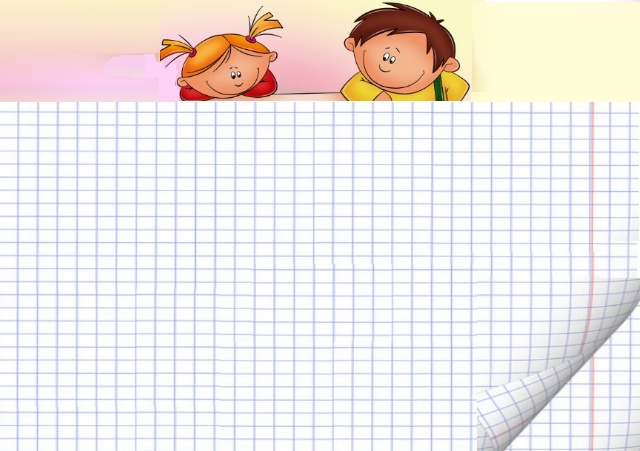 Методическое сопровождениевведения ФГОС НОО обучающихся 
с ОВЗ и ФГОС образования обучающихся с умственной отсталостью (интеллектуальными нарушениями)
в МОУ «Сейкинская СОШ»
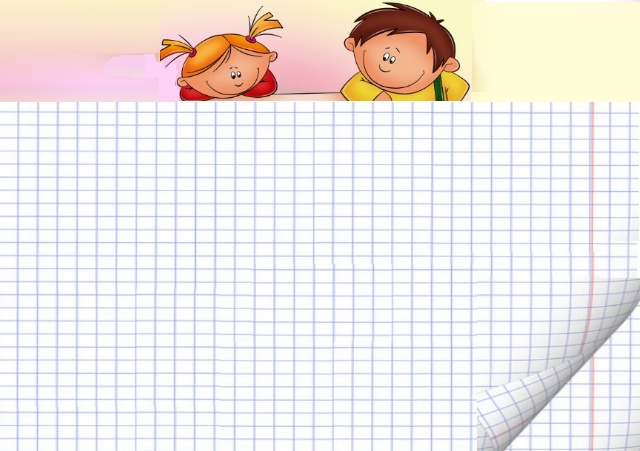 Проблема в неоднозначном отношении педагогического сообщества (чаще отрицательном) к реализации инклюзивного образования (в частности ФГОС НОО обучающихся с ОВЗ и ФГОС образования обучающихся с умственной отсталостью (интеллектуальными нарушениями)).
Предмет: организация методического сопровождения ФГОС НОО обучающихся с ОВЗ и ФГОС образования обучающихся с умственной отсталостью (интеллектуальными нарушениями).
Объект: процесс введения ФГОС НОО обучающихся с ОВЗ и ФГОС образования обучающихся с умственной отсталостью (интеллектуальными нарушениями).
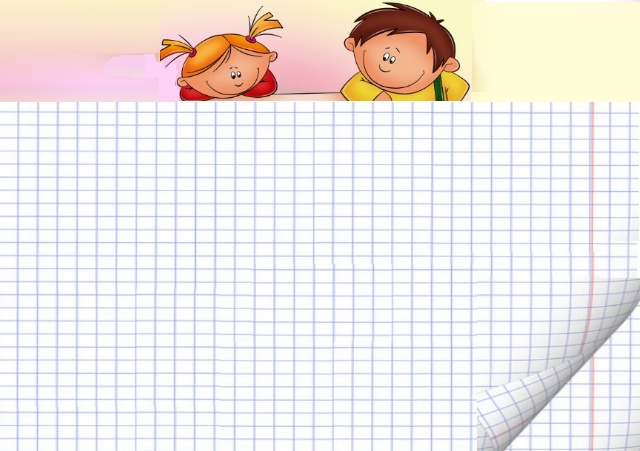 Цель:

Создание системы методического сопровождения введения ФГОС НОО обучающихся с ОВЗ и ФГОС образования обучающихся с умственной отсталостью (интеллектуальными нарушениями) в МОУ «Сейкинская СОШ»
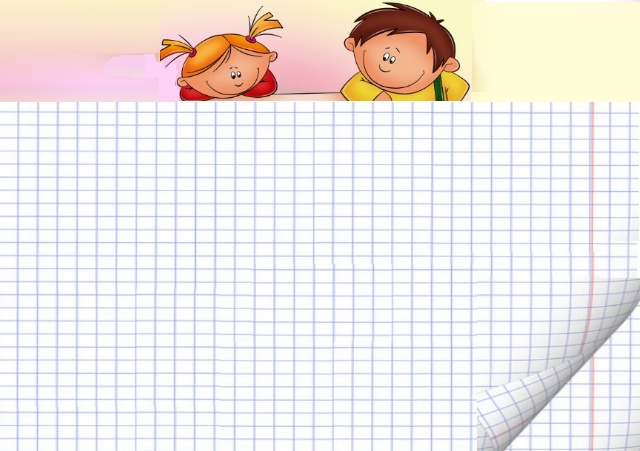 Гипотеза:
В результате практической реализации данного проекта будет создана система методического сопровождения введения ФГОС НОО обучающихся с ОВЗ и ФГОС образования обучающихся с умственной отсталостью (интеллектуальными нарушениями) в МОУ «Сейкинская СОШ»
Задачи:

1).Разработать пакет нормативно-правовых документов и программно-методических материалов, регламентирующих реализацию ФГОС НОО для  обучающихся с ОВЗ и ФГОС образования обучающихся с умственной отсталостью (интеллектуальными нарушениями);
2).Обеспечить подготовку педагогических работников к реализации АООП ФГОС НОО для  обучающихся с ОВЗ и ФГОС образования обучающихся с умственной отсталостью (интеллектуальными нарушениями), ориентировать их на ценностные установки, цели, задачи, определенные стандартом, отбор форм и методов образовательной деятельности, освоение новой системы требований к оценке итогов образовательной деятельности.
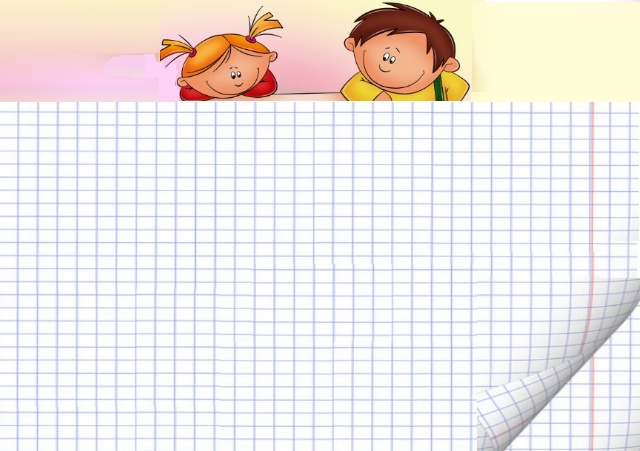 Участники проекта: педагогический коллектив школы (учителя начальных классов, педагог-психолог, социальный педагог, логопед и т.д.), педагогическое сообщество Чойского района. 

Сроки реализации:  февраль 2016 – май 2017

Этапы  реализации педагогического проекта
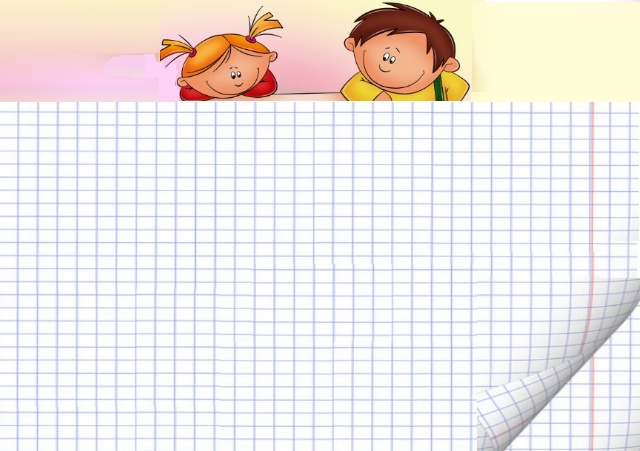 Нормативно-правовое обеспечение

Федеральный закон «О социальной защите инвалидов в Российской Федерации» № 181-ФЗ от 24 ноября 1995 года.
«Конвенция о правах инвалидов» № 120-ФЗ от 30 июня 2007 года. Федеральный закон «О ратификации Конвенции о правах инвалидов» № 46-ФЗ от 03 мая 2012 года.
Федеральный закон «Об образовании в Российской Федерации» № 273-ФЗ от 29 декабря 2012 года.
Приказ Министерства образования и науки Российской Федерации от 19 декабря 2014 года № 1598 «Об утверждении Федеральных государственных образовательных стандартов начального общего образования обучающихся с ограниченными возможностями здоровья».
Приказ Министерства образования и науки Российской Федерации от 19 декабря 2014 года № 1599 «Об утверждении Федеральных государственных образовательных стандартов  обучающихся с умственной отсталостью (интеллектуальными нарушениями)».
План реализации проекта
План реализации проекта
План реализации проекта
Результаты:

1.Создание рабочей группы по сопровождению внедрения ФГОС НОО обучающихся с ОВЗ и ФГОС образования обучающихся с умственной отсталостью (интеллектуальными нарушениями).
2.Анализ проблемных точек, объема и характера (доработка, разработка заново, корректировка и пр.) необходимых изменений в существующее информационно-методическое оснащение, систему работы и потенциал образовательной организации (повышение квалификации, привлечение необходимых специалистов).
3.Разработка информационно-методических рекомендаций в соответствии с условиями реализации ФГОС НОО обучающихся с ОВЗ и ФГОС образования обучающихся с умственной отсталостью (интеллектуальными нарушениями).
4.Совершенствование профессиональной компетентности педагогов школы.
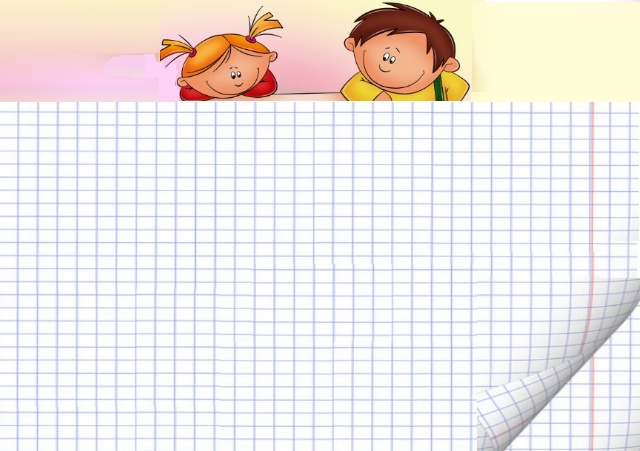 Риски:
Перспектива проекта заключается в следующем:
Накопление и обмен опытом работы по данной теме (открытые уроки, участие в конкурсах, разработка методических рекомендаций, размещение материалов на сайте школы).
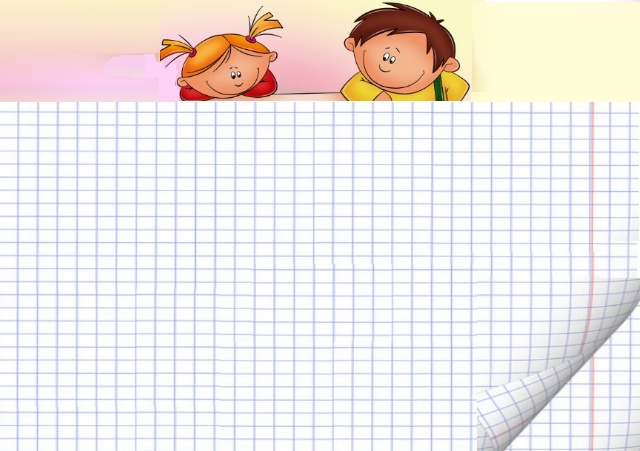